CHƯƠNG 5: DẪN XUẤT CỦA HIĐROCACBON. POLIME
TIẾT 54:
RƯỢU ETYLIC
Công thức phân tử: C2H6O
Phân tử khối: 46
TÍNH CHẤT VẬT LÍ
V
II
I
III
IV
CẤU TẠO PHÂN TỬ
TÍNH CHẤT HOÁ HỌC
ỨNG DỤNG
ĐIỀU CHẾ
I/ TÍNH CHẤT VẬT LÍ:
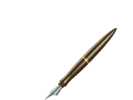 - Chất lỏng không màu, sôi ở 78,30C, nhẹ hơn nước, tan vô hạn trong nước.
- Hoà tan được nhiều chất như iot, benzen,…..
Dựa vào thông
 tin Sách giáo
 khoa trang 136 
em hãy cho
biết tính chất
vật lí của 
rượu etylic?
* ĐỘ RƯỢU:
Xét quá trình pha chế rượu
 như sau:
I/ TÍNH CHẤT VẬT LÍ:
Đr
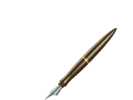 - Chất lỏng không màu, sôi ở 78,30C, nhẹ hơn nước, tan vô hạn trong nước.
- Hoà tan được nhiều chất như iot, benzen,…..
* ĐỘ RƯỢU:
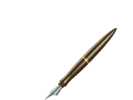 Độ rượu là số ml rượu Etylic có trong 100 ml hỗn hợp rượu với nước.
- Ví dụ:  Rượu 450 cho biết: trong 100 ml rượu 450 chứa 45 ml rượu etylic .
* CÔNG THỨC:
Đr:   Độ rượu ( ° ).                               
Vr:   Thể tích rượu Etylic (ml).                                 Vhh: Thể tích  hỗn hợp rượu và nước (ml).

BACK
55 ml
45 ml
CÁCH PHA CHẾ RƯỢU 450
Rượu 450 cho biết: 
- Trong 100 ml rượu 450 có chứa 45 ml rượu etylic .
Rượu 450 cho biết điều gì?
100 ml
45 ml
Rượu 450
Rượu etylic
Nước
Rượu etylic
BACK
CẤU TẠO PHÂN TỬ
Quan sát mô hình của
 rượu etylic.
Hãy viết CTCT của rượu etylic
Em có nhận xét gì về cấu tạo
của phân tử ?
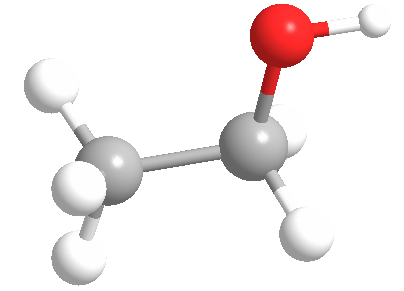 H     H
 
H – C – C – O –H  

       H    H
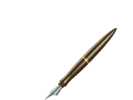 –
–
Trong phân tử có nhóm – OH. Chính nhóm – OH làm cho rượu Etylic có tính chất hoá học đặc trưng.
–
–
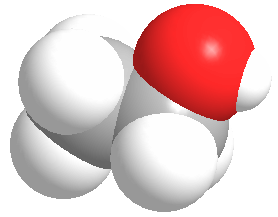 Hay  :   CH3 – CH2 – OH
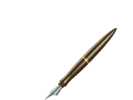 BACK
TÍNH CHẤT HOÁ HỌC:
1/ Tác dụng với oxi: ( phản ứng cháy )
a/ Thí nghiệm:
sgk/137
b/ Hiện tượng:
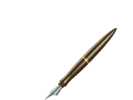 Rượu cháy với ngọn lửa màu xanh, tỏa nhiều nhiệt.
c/ Phương trình hoá học:
Quan sát thí nghiệm sau.
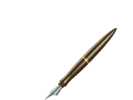 2/ Rượu etylic có phản ứng với natri không ?
a/ Thí nghiệm:
sgk/137
b. Hiện tượng: Có bọt khí thoát ra, mẩu Na tan dần.
+
2
Na
Na
+
2
+
H
2
2
2
2
2
(Natri etylat)
Phản ứng trên là phản ứng thế.
3/ Phản ứng với axit axetic
Học ở bài 45_Axit axetic
BACK
Phản ứng của rượu Etylic với Natri
Dụng cụ và Hóa chất
Trình tự thí nghiệm
BACK
Ống nghiệm
Rượu Etylic
Natri kim loại
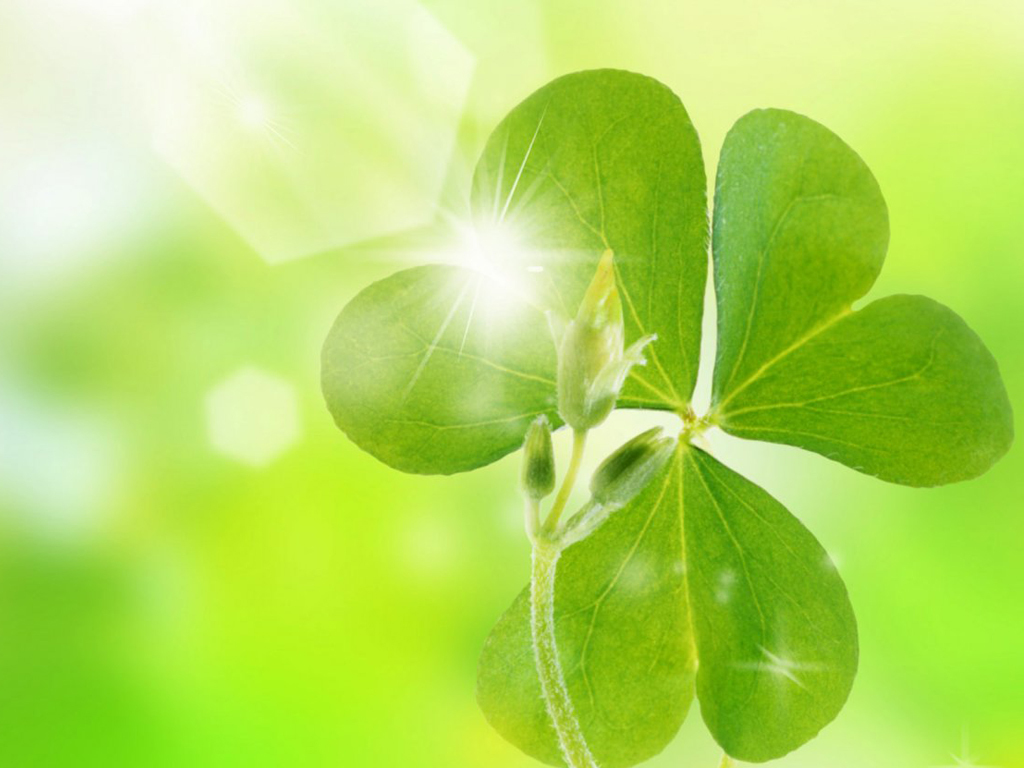 ỨNG DỤNG:
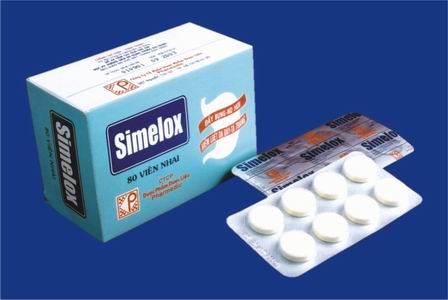 Dược phẩm
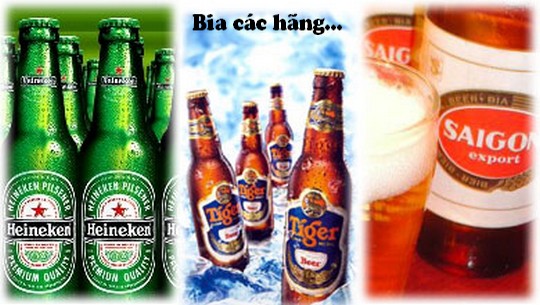 Rượu - Bia
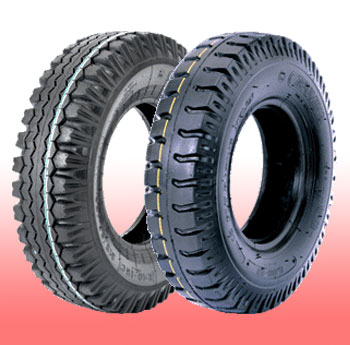 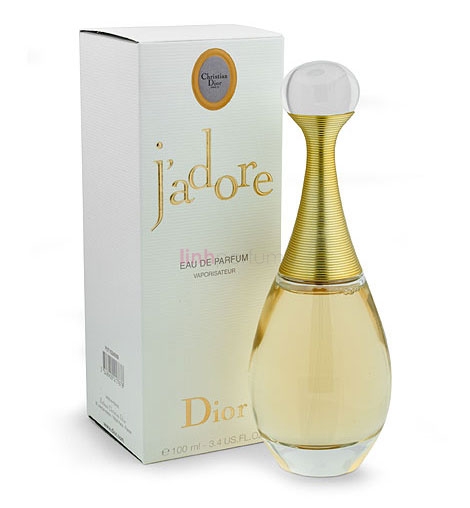 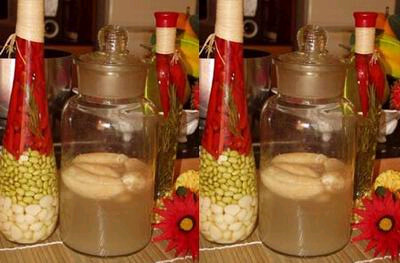 Cao su tổng hợp
Nước hoa
Giấm ăn- axit axetic
Dựa vào thông tin sách giáo khoa, hãy nêu những ứng dụng của rượu etylic.
C2H5OH
BACK
e
V.  ĐIỀU CHẾ
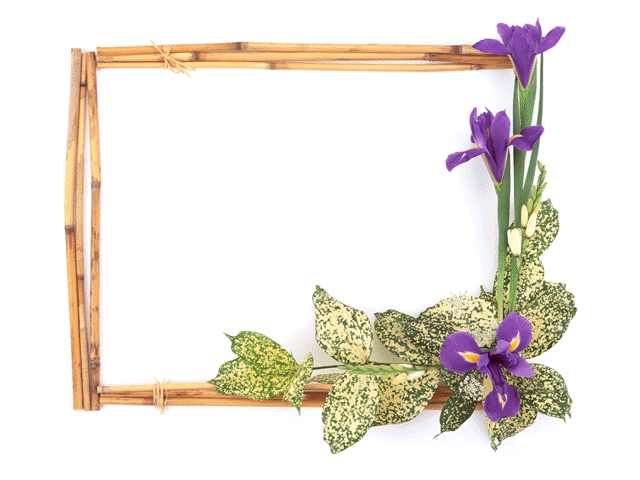 V.  ĐIỀU CHẾ
* Đọc phần em có biết.
* Học bài và làm bài tập số 3,4,5 trang 139 sách giáo khoa * Chuẩn bị bài 45: Axit axetic.
DẶN DÒ